Практическая работа 1.8
Реализация сложных запросов
Учебник страница 185 к базе данных «Приемная комиссия»
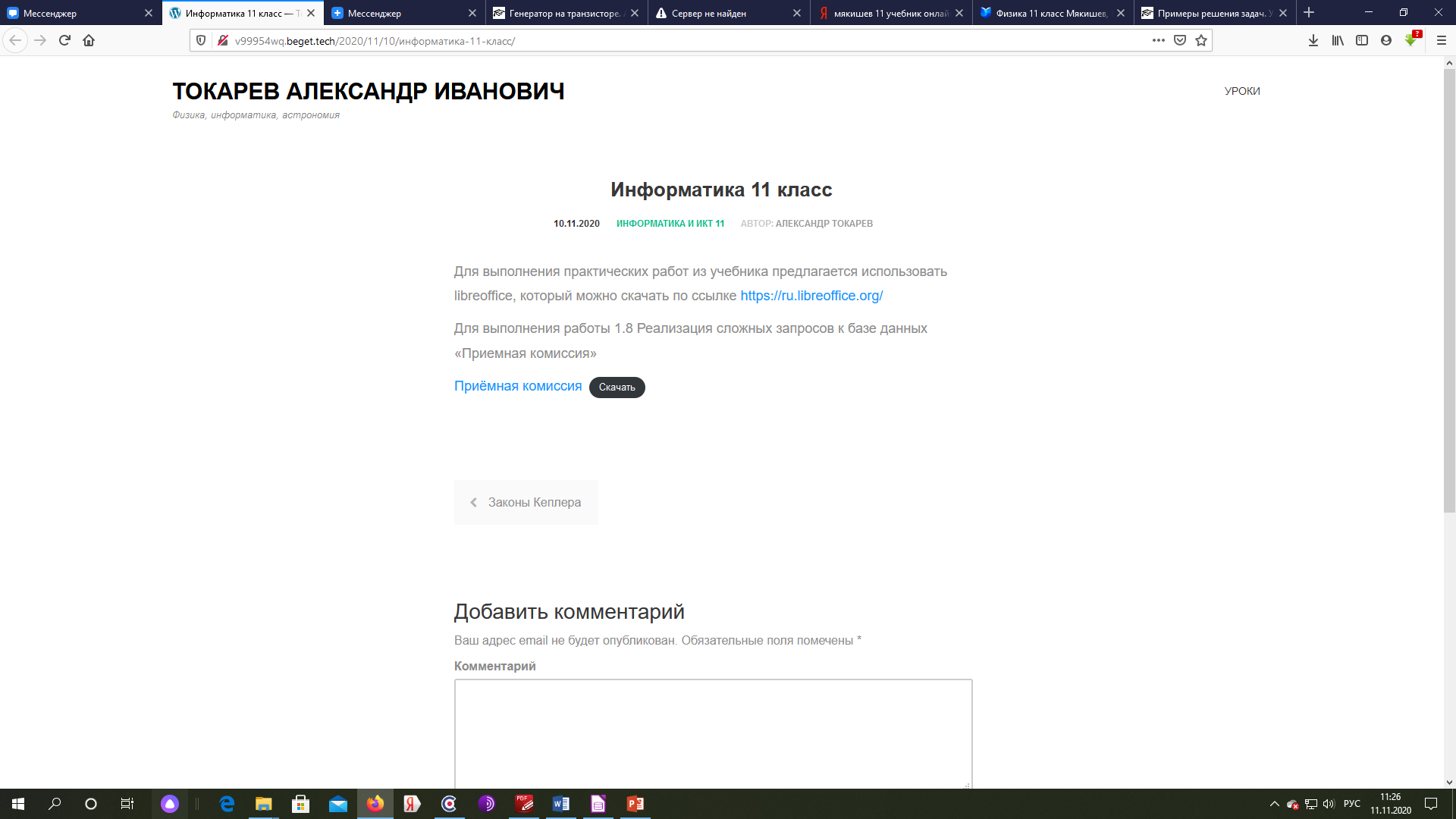 Скачать офис
Скачать базу
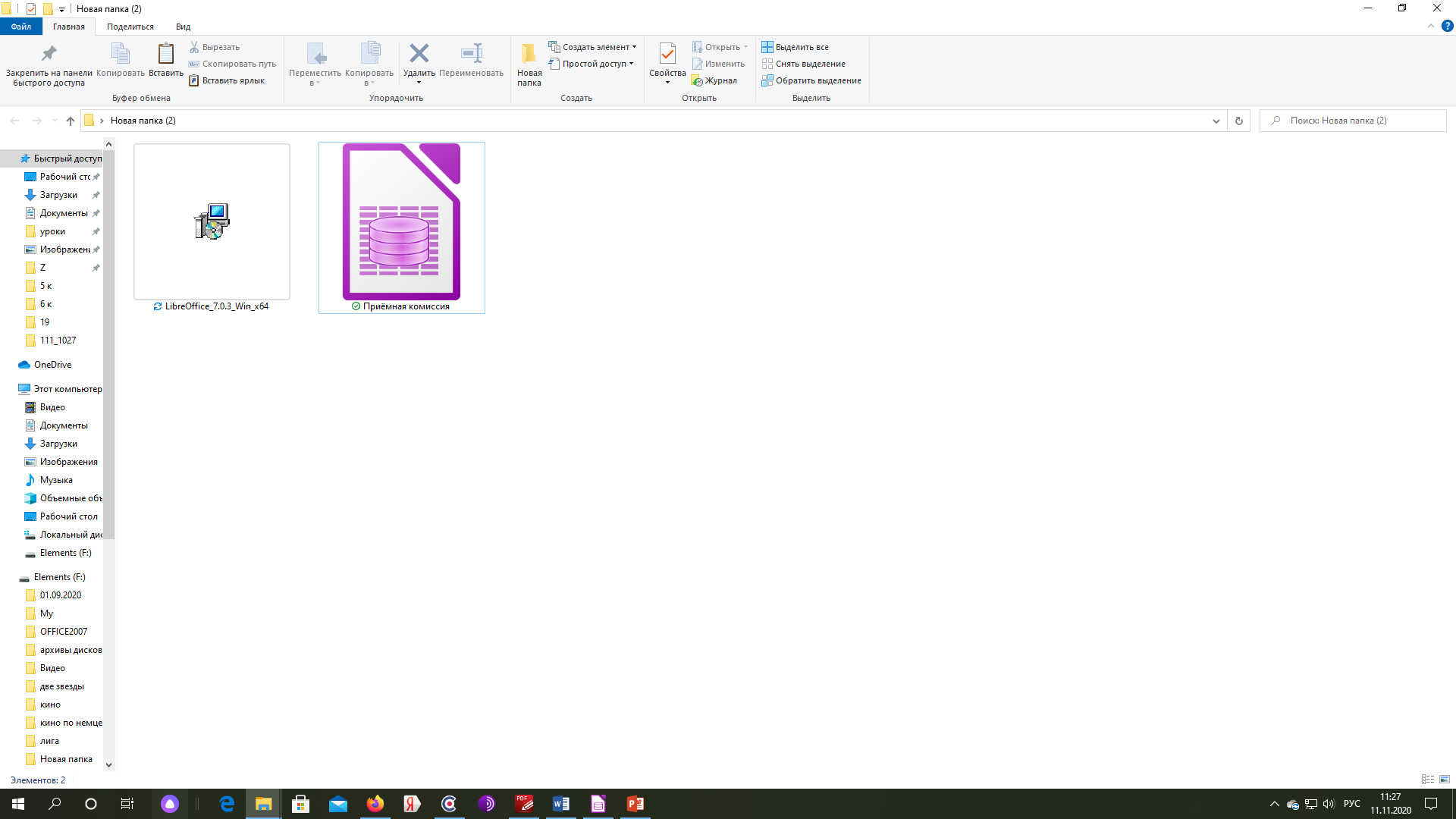 Установить офис
Открыть базу
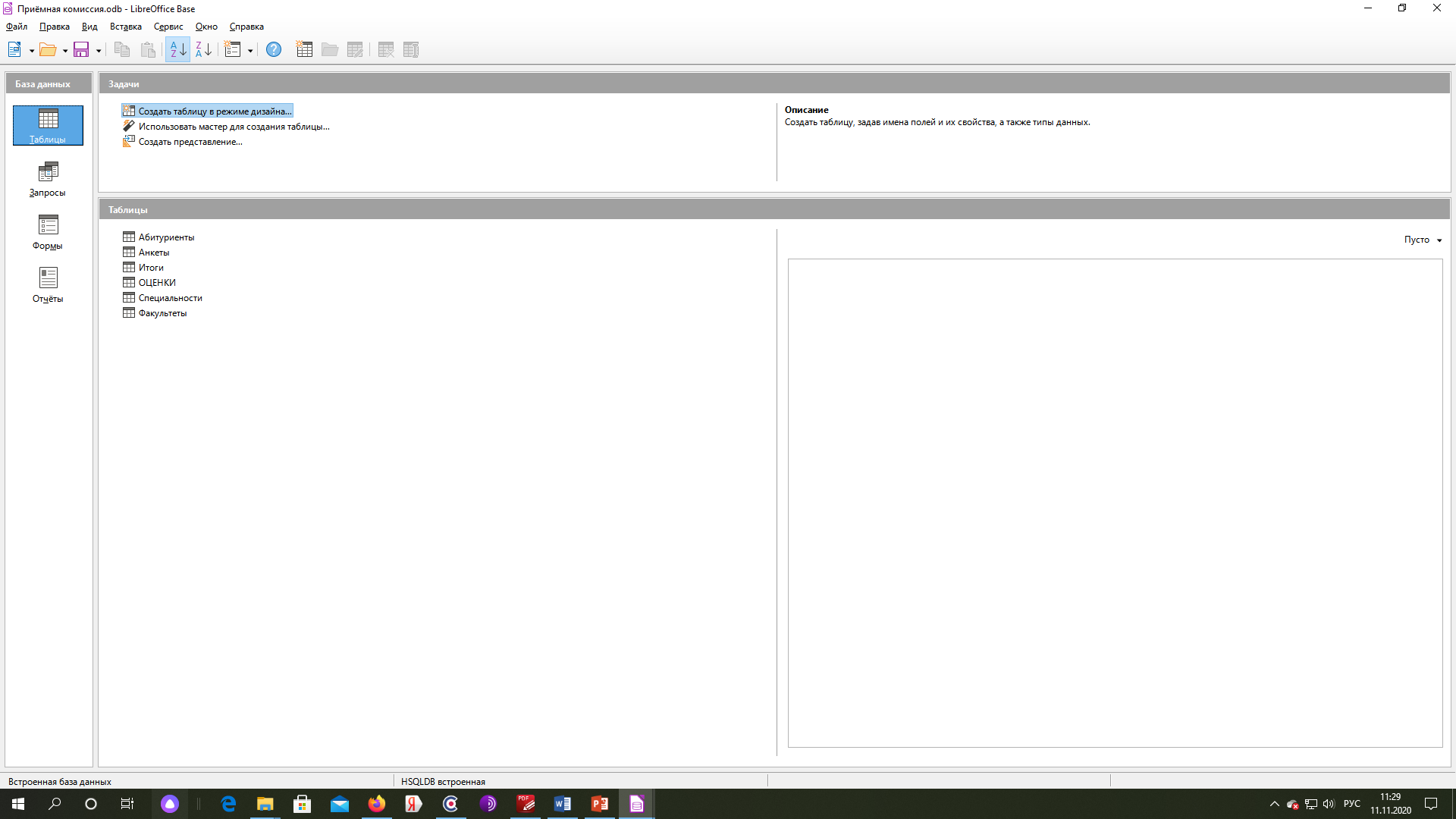 Чикнуть таблицы,создать таблицу в режиме дизайна
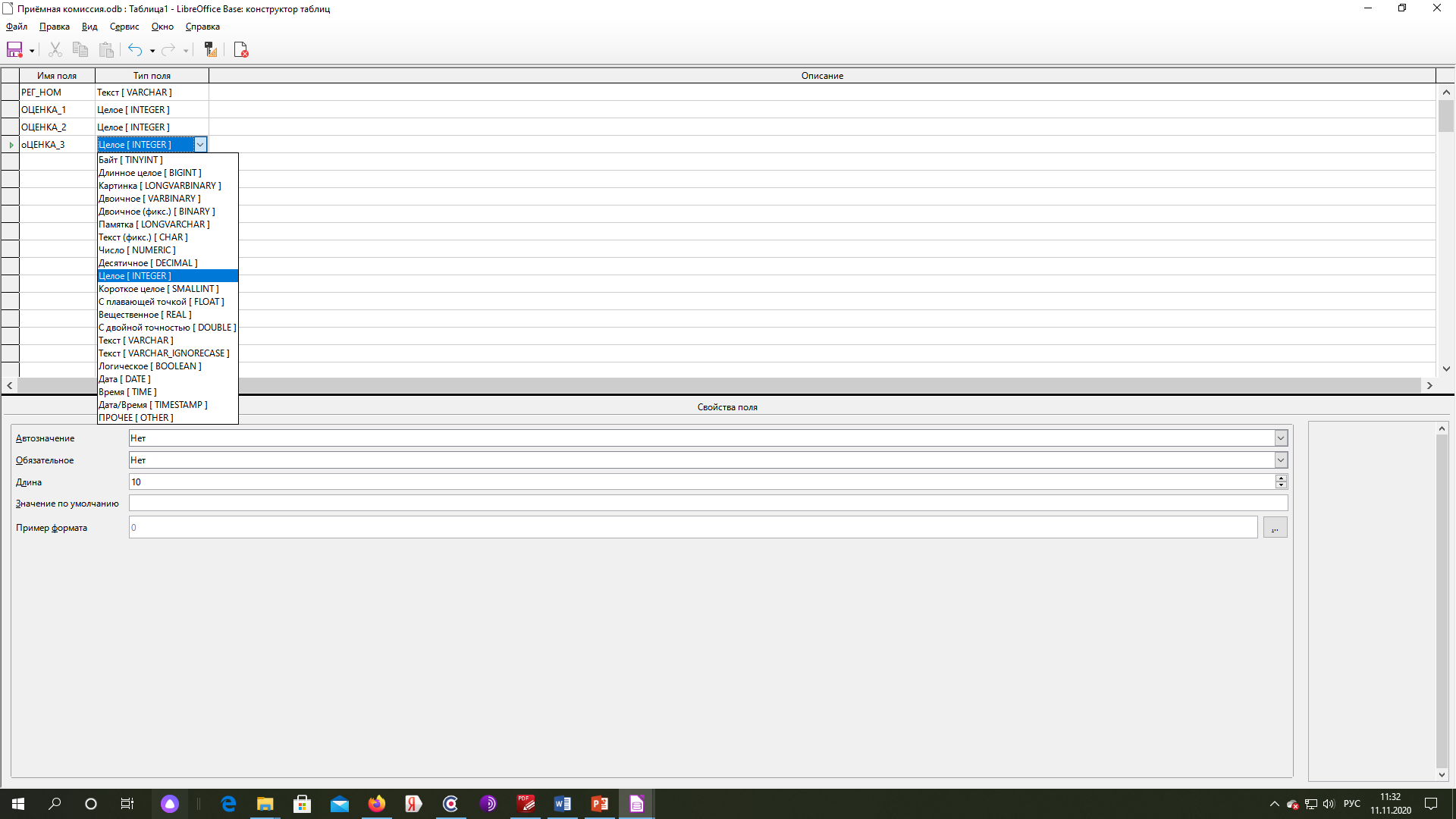 Создать поля, Выбрать типы полей,Назначить ключевым полем РЕГ_НОМсохранить таблицу под именем ОЦЕНКИ
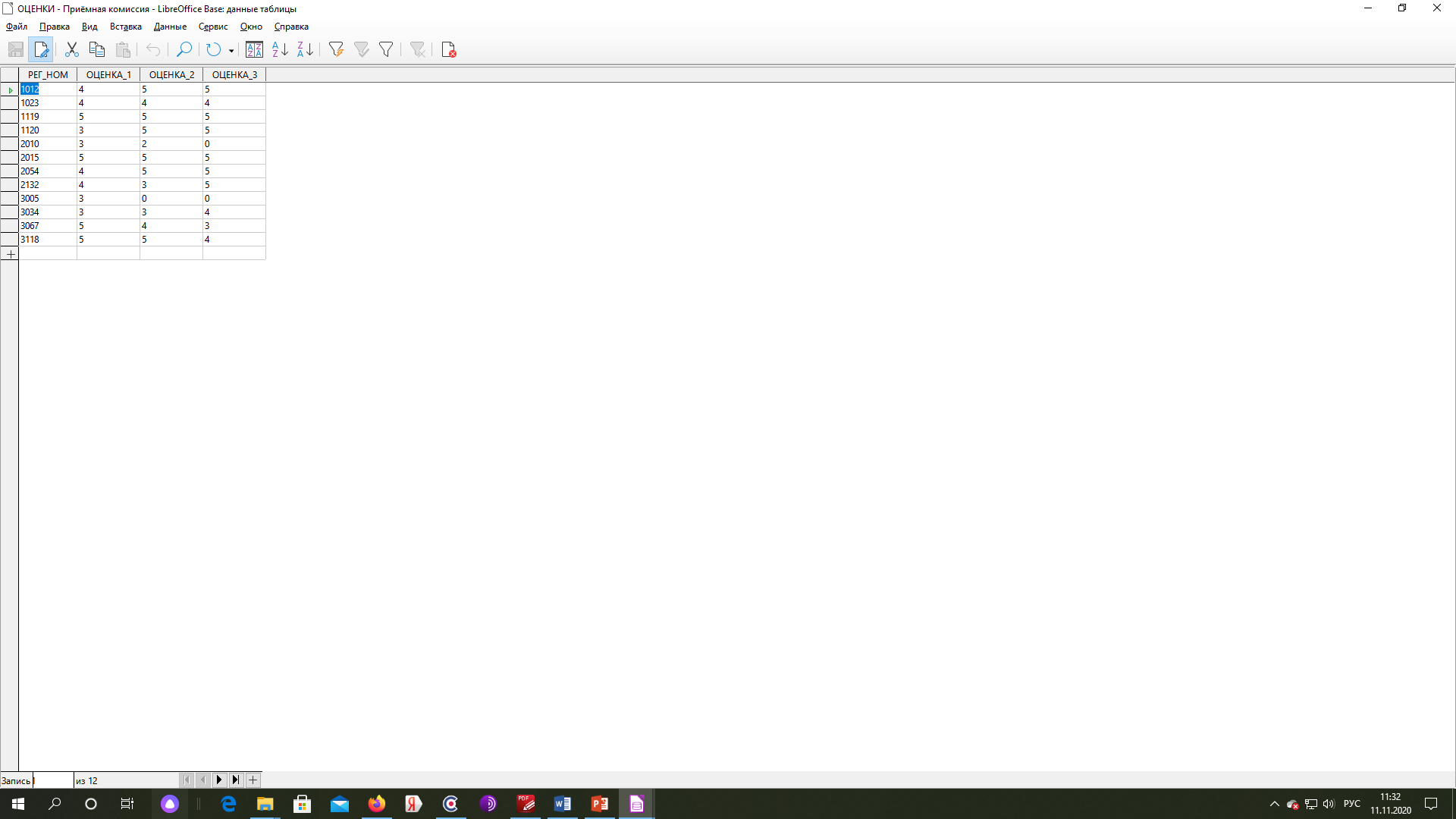 Заполнить таблицу оценки,согласно образцу на странице 184
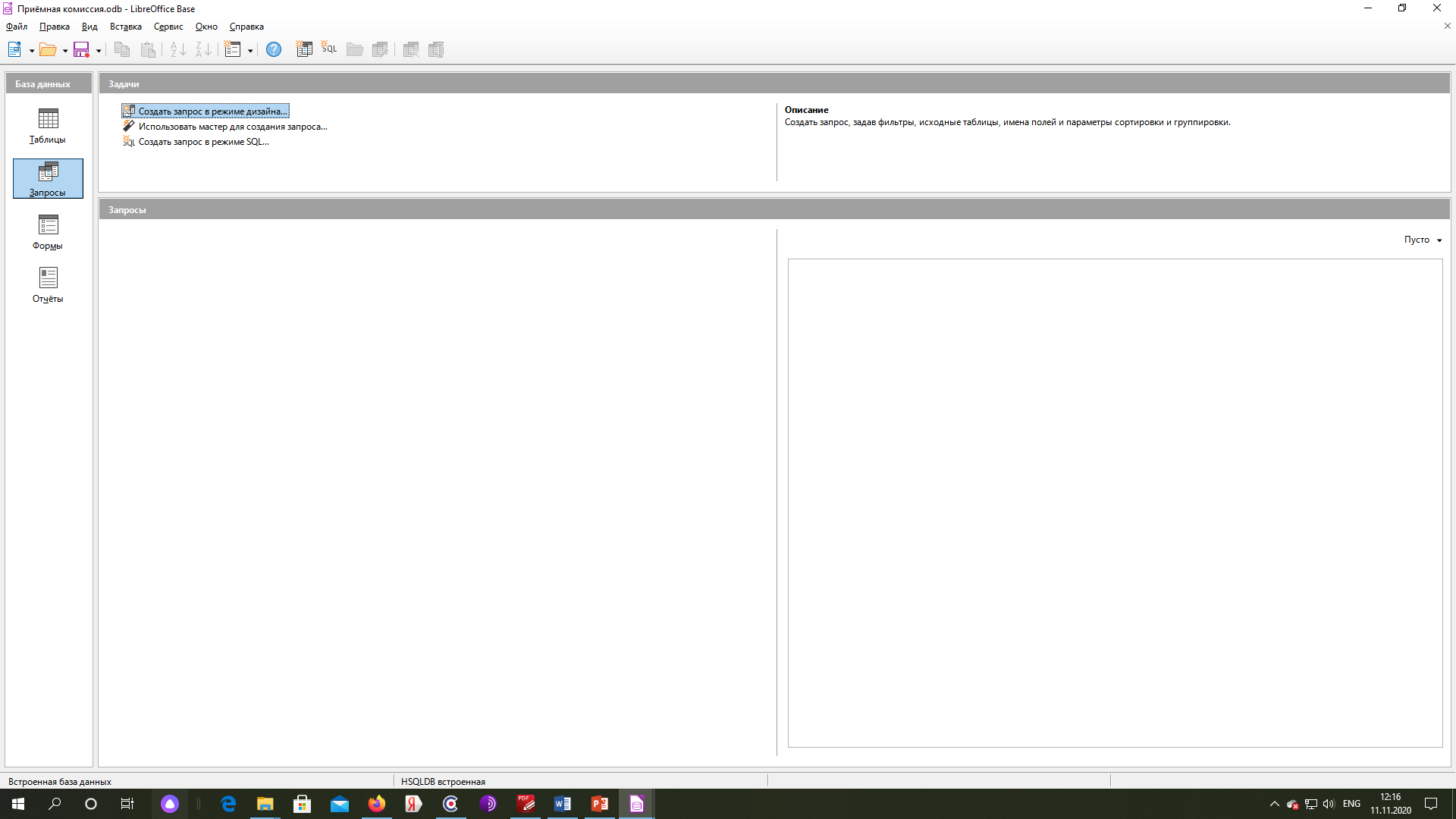 Чикаем запросы,создать запрос в режиме дизайна
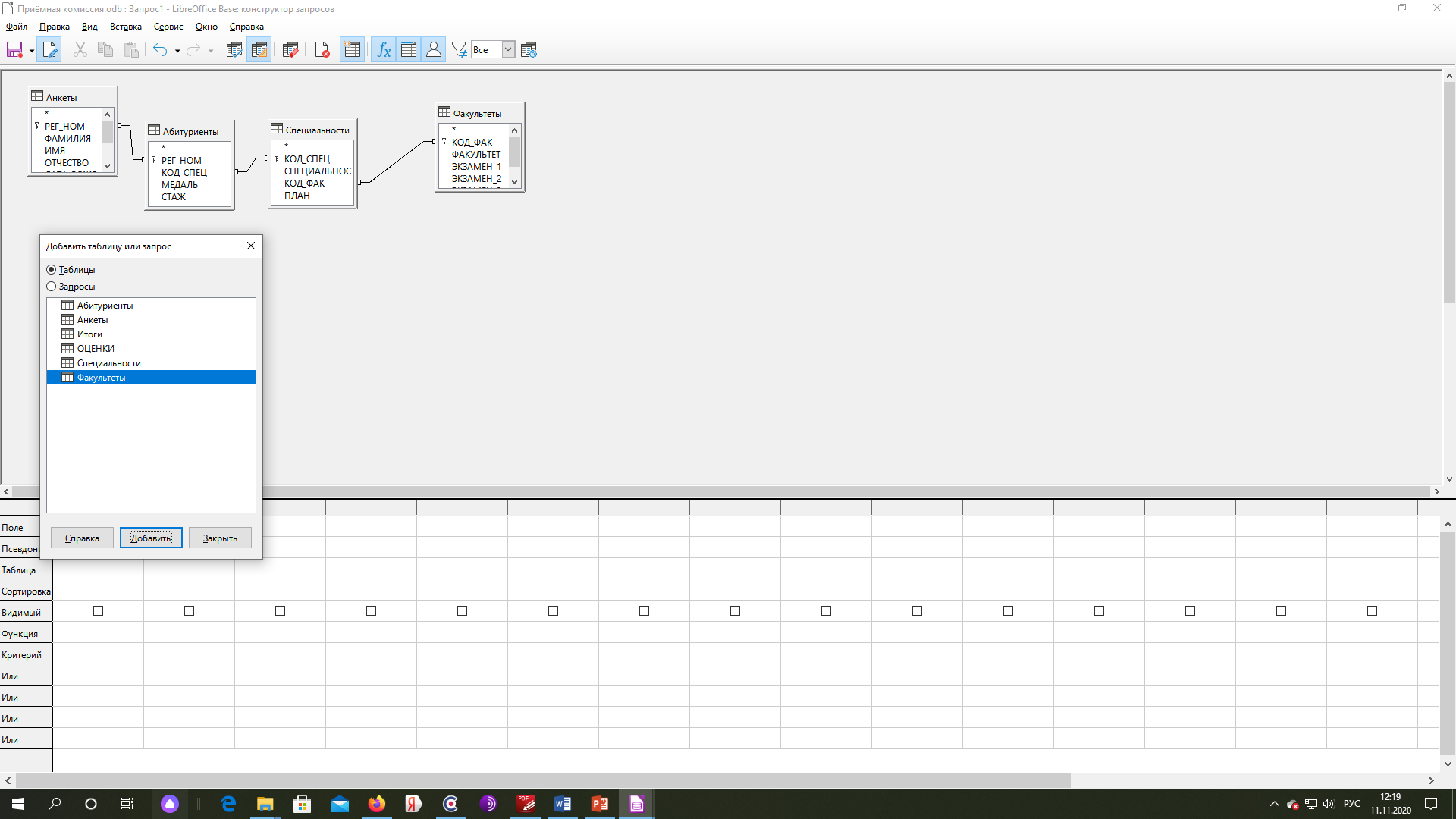 Добавляем таблицы
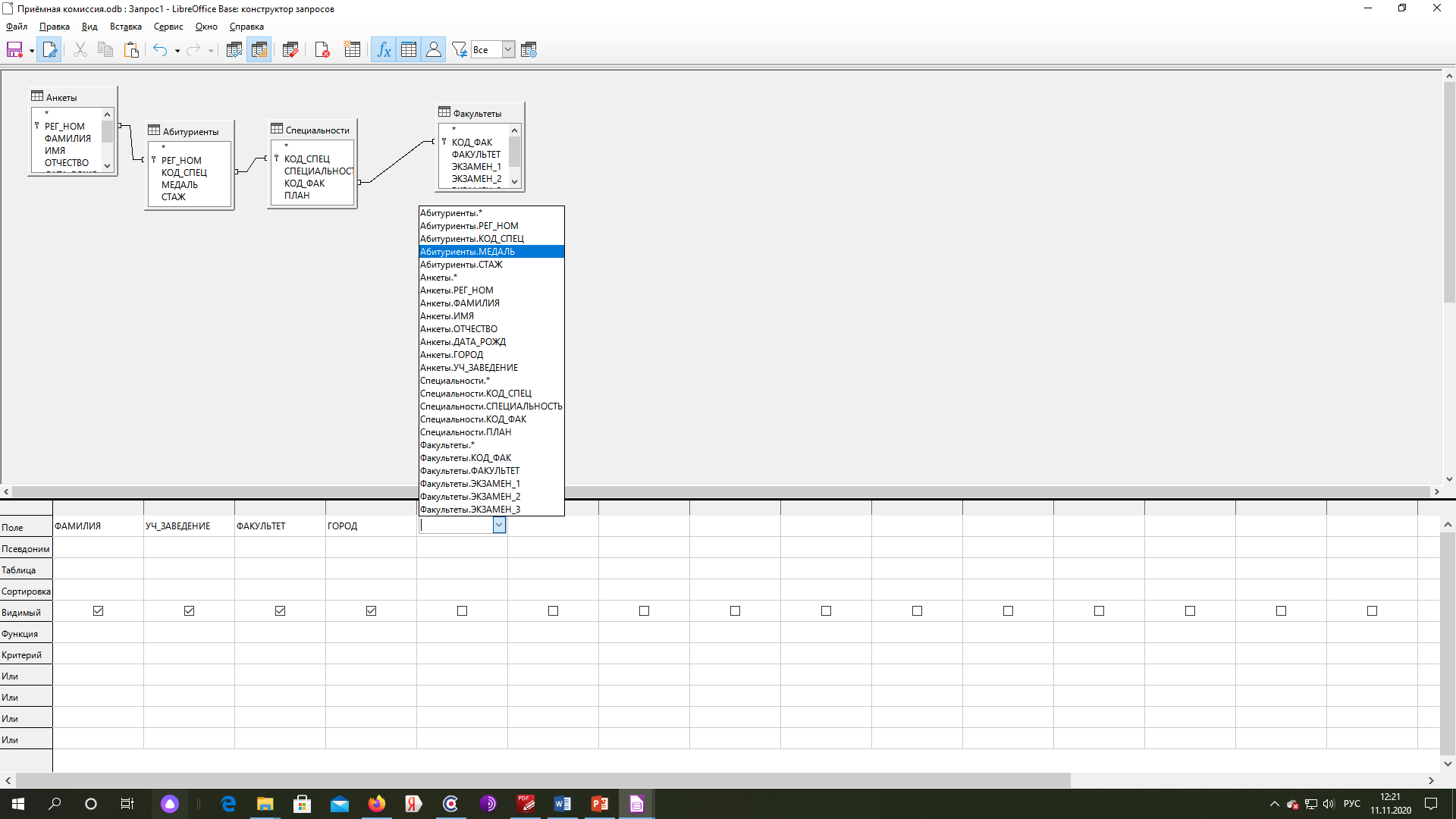 Выбираем нужные поля
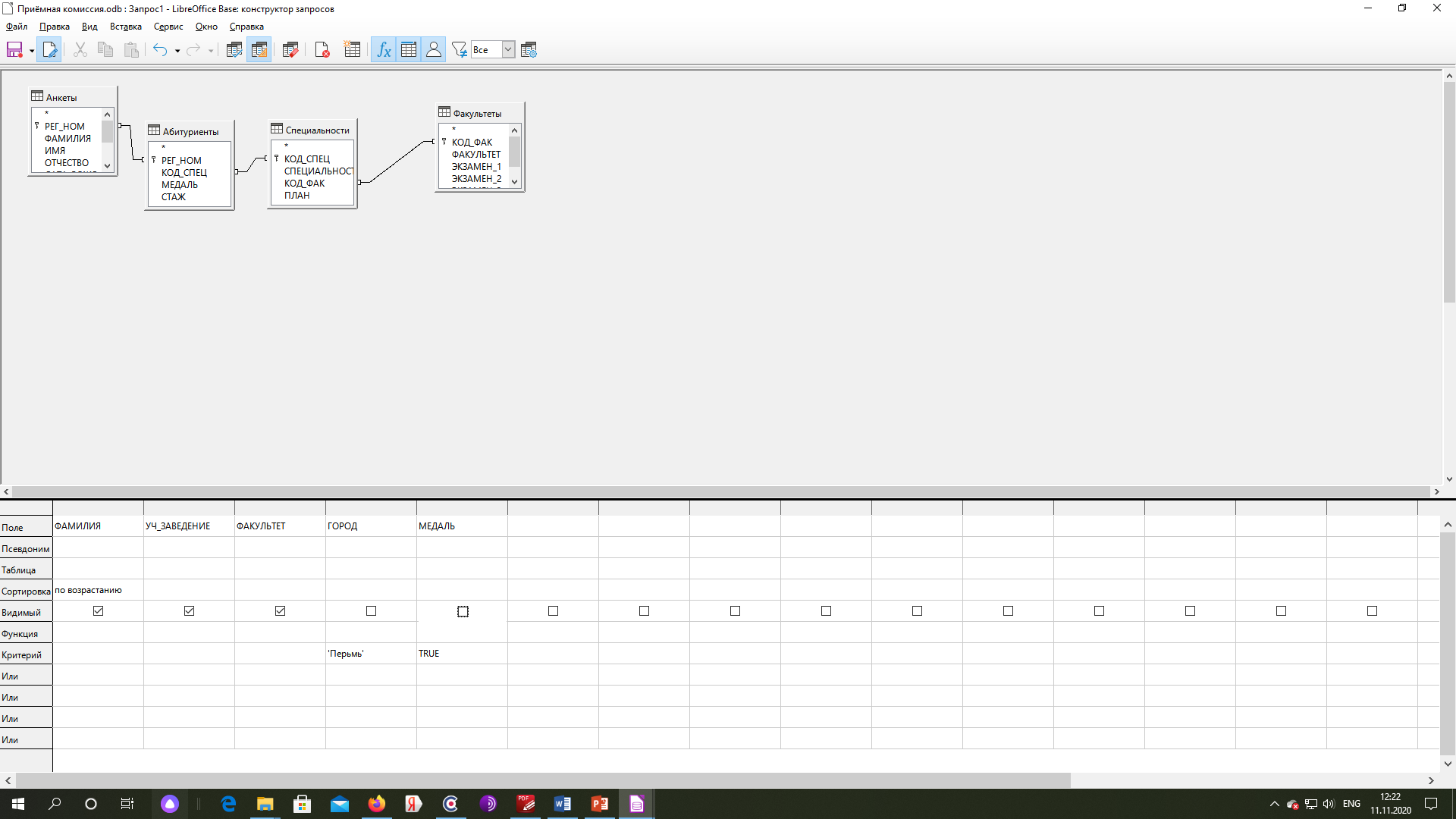 Заполняем критерии:1 Город – Перьмь2 Медаль – TRUE3 Фамилия по возрастанию4 Снимаем галочки видимости с не нужных полей
3
4
1
2
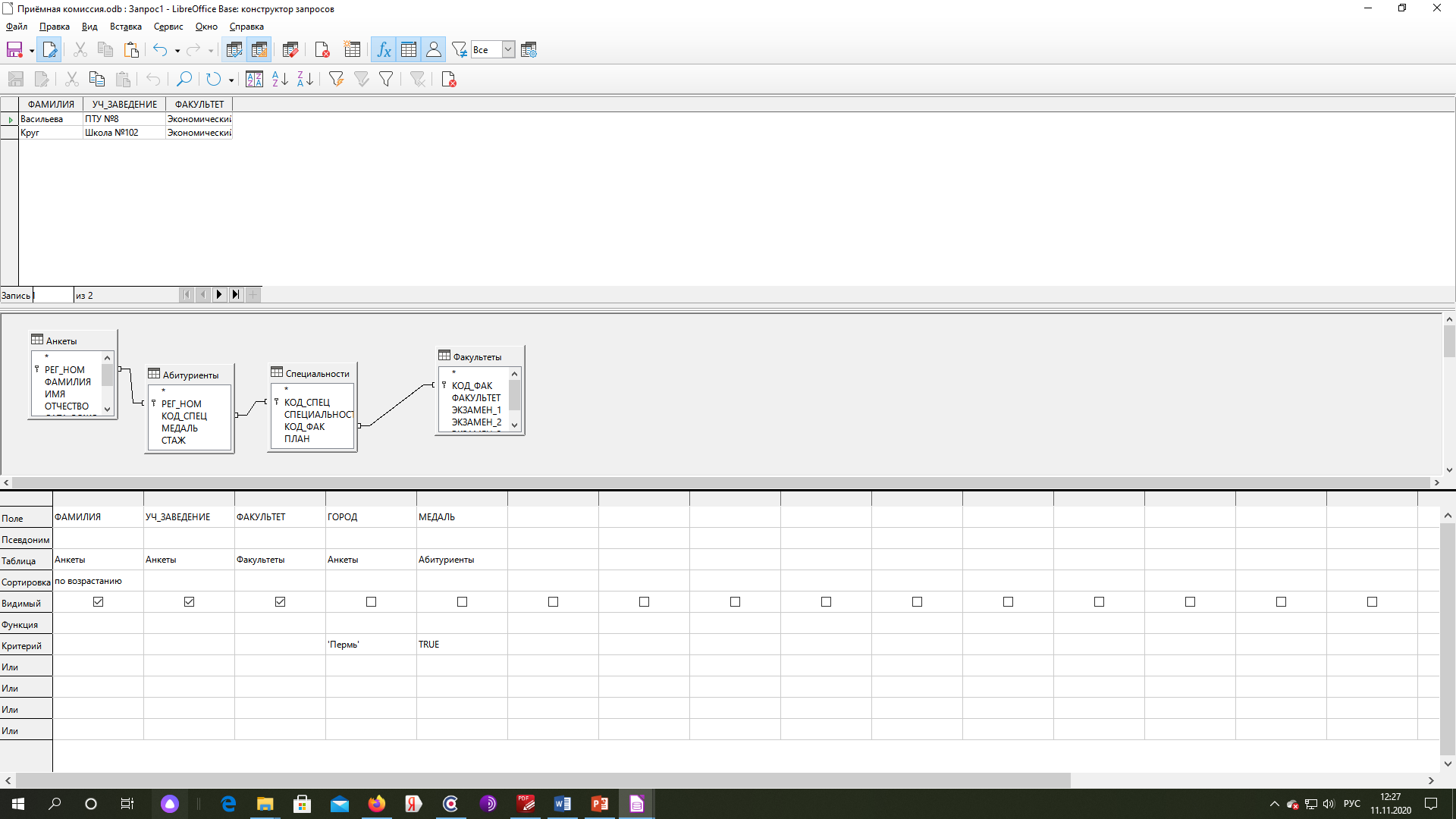 1
1 Жмём выполнить запрос2 Получаем табличку как в примере из учебника
2
Выполняем второе задание.Сохраняем запросыотправляем изменённый файл базы на проверку
Учебник страница 187